Inhibition of the p53 tumor suppressor by MDM2 and the role miRNA plays in p53 gene expression and regulation
Bryce Kirby
The tumor suppressor p53
Specialized protein in cells
Keeps genomic stability
p53 mutations
Highly susceptible to genetic mutation
Two key types:
Germline
Acquired 
loss-of-function
gain-of-function
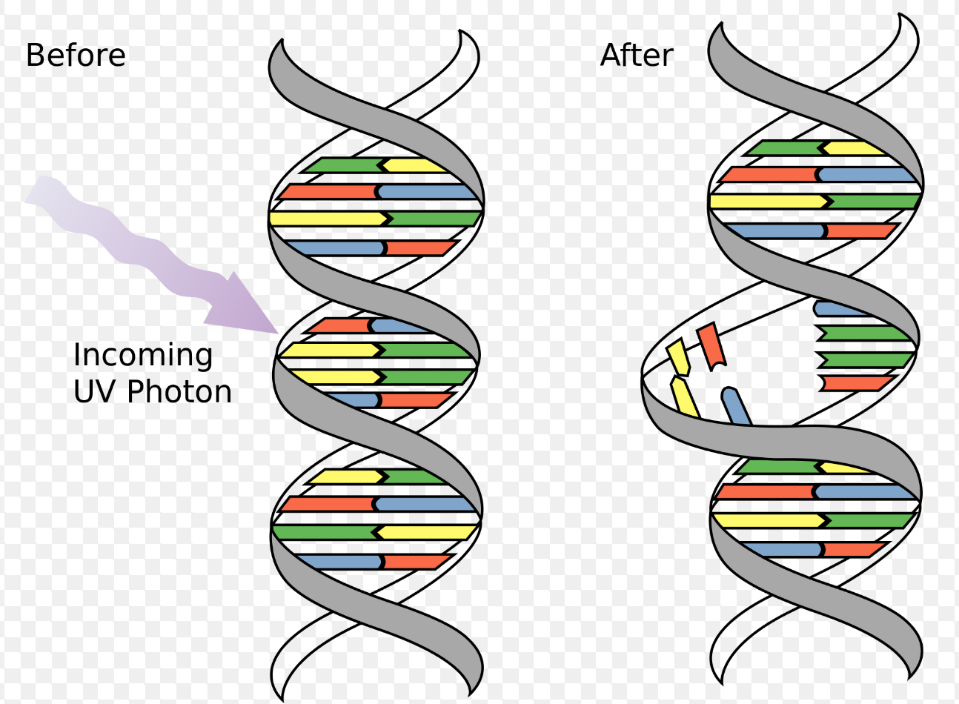 What is MDM2 ?
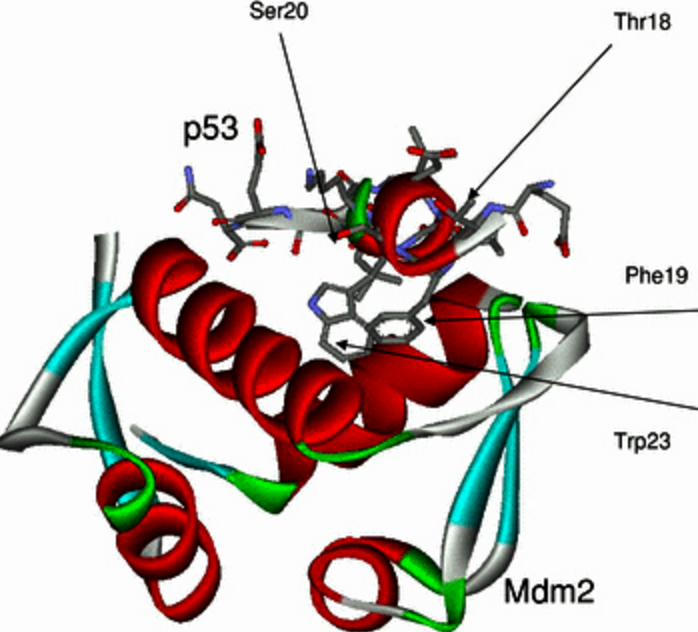 Oncoprotein
E3 ubiquitin-ligase
Inhibits transcriptional activity of p53
Leads to cancer progression
MDM2 regulation
Negative regulator
Binds to p53
Degrades p53 by adding ubiquitin proteins
miRNAs
Small non-coding RNAs
Used to deactivate MDM2 transcription
By binding to 3’ UTR
Regulate cancer development
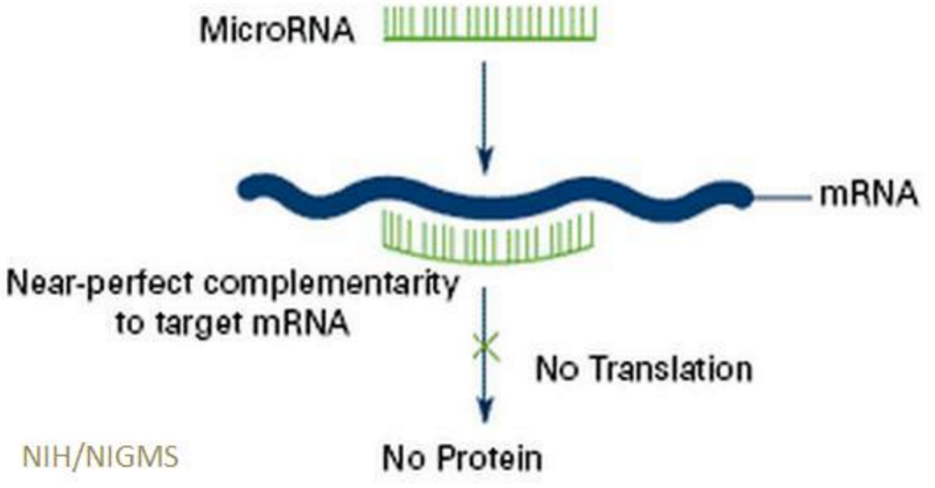 Key question
Does miRNA-1827 down regulate the transcription of MDM2 in p53 lung cancer cells as affectively as it does with the colorectal cancer cells in the experiment performed by Zheng, 2016?
Experiment
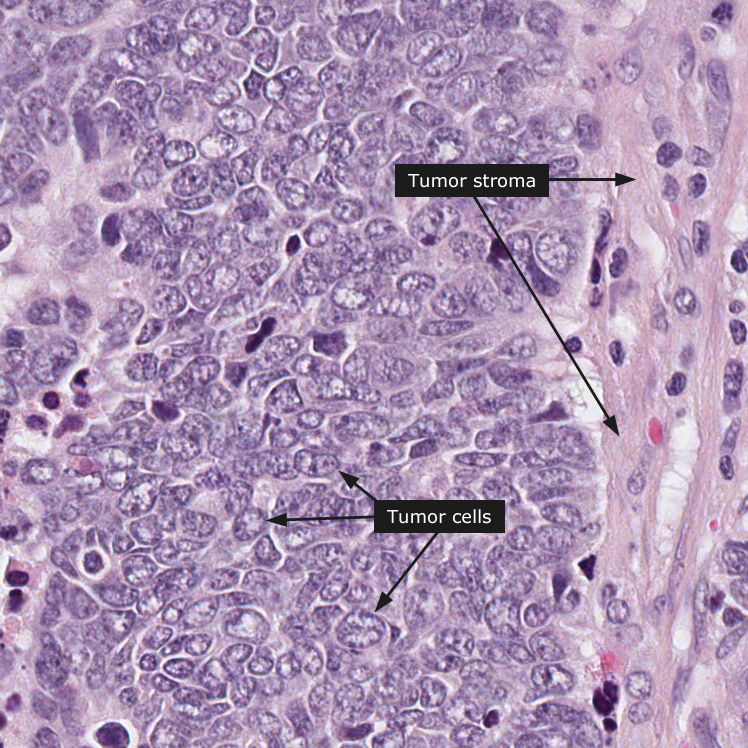 miRNA-1827 (Zheng, 2016)
Used to target MDM2 
Lung cancer cells
A549 p53 (WT,M,C)
LT73 p53
Methods
Measure interaction of miRNA-1827 & MDM2
miRNAs tagged with biotin 
Western blot assays and Biotin-streptavidin system
Western Blotting technique

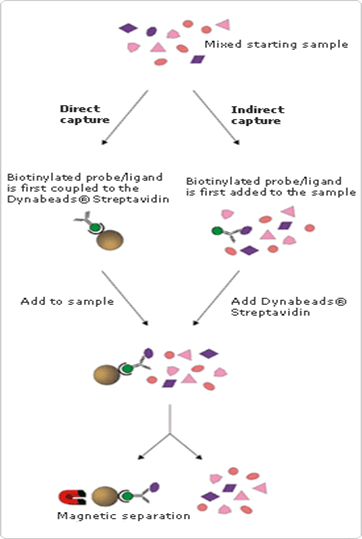 

Biotin-Streptavidin System
Western Blot using Biotinylated Streptavidin
miRNA-1827 down-regulates MDM2
Fig 2 (Zheng, 2016)
Zheng’s Colorectal Cancer results
Western Blot (left)
Levels of MDM2 down regulated
P53 levels up regulated
Enrichment fold (right)
Discussion
Expected: p53 protein levels will increase in Lung cancer cells A549 and LT73 cells
Due to down regulation of MDM2 transcription
By the novel miRNA-1827
 certain miRNAs might also be involved with cancer development
miRNA-34 (HeLa cells)
Immortal cells
Questions?
References
References 
Bartel, Frank, Helge Taubert, and Linda C. Harris. "Alternative and Aberrant Splicing of MDM2 MRNA in Human Cancer." Cancer Cell 2.1 (2002): 9-15. Web. 
 
Brighenti M. MicroRNA and MET in lung cancer. Ann Transl Med 2015; 3(5):68. doi: 10.3978
 
Dar, Altaf A., Shahana Majid, David De Semir, Vladimir Bezrookove, Mehdi Nosrati, and Mohammed Kashani-Sabet. "Abstract 3065: The Role of MiR-18b in MDM2-p53 Pathway Signaling and Melanoma Progression." Cancer Research Cancer Res 73.8 Supplement (2013): 3065. Web.
Fornari, F., M. Milazzo, M. Galassi, E. Callegari, A. Veronese, H. Miyaaki, S. Sabbioni, V. Mantovani, E. Marasco, P. Chieco, M. Negrini, L. Bolondi, and L. Gramantieri. "P53/mdm2 Feedback Loop Sustains MiR-221 Expression and Dictates the Response to Anticancer Treatments in Hepatocellular Carcinoma." Molecular Cancer Research 12.2 (2013): 203-16. Web.
Fortunato, O., M. Boeri, M. Moro, C. Verri, M. Mensah, D. Conte, L. Caleca, L. Roz, U. Pastorino, and G. Sozzi. "Mir-660 Is Downregulated in Lung Cancer Patients and Its Replacement Inhibits Lung Tumorigenesis by Targeting MDM2-p53 Interaction." Cell Death Dis Cell Death and Disease 5.12 (2014): 1-9. Web. 
Frum, R., Grossman, S., 2014. Mechanisms of mutant p53 stabilization in cancer. Subcell Biochem. (85): 187-97. http://www.ncbi.nlm.nih.gov/pubmed/25201195
Freed-Pastor, W. A., and C. Prives. "Mutant P53: One Name, Many Proteins."Genes & Development 26.12 (2012): 1268-286. Web.
 Grossman, S., Vaughan, C., et al. 2012. Gain-of-Function Activity of Mutant p53 in Lung Cancer through Up-Regulation of Receptor Protein Tyrosine Kinase Axl. Genes Cancer 3(7-8): 491–502.  http://gan.sagepub.com/content/3/7-8/491.short
Huang, Kai, Yuxin Tang, Leye He, and Yingbo Dai. "MicroRNA-340 Inhibits Prostate Cancer Cell Proliferation and Metastasis by Targeting the MDM2-p53 Pathway." Oncology Reports Oncol Rep 35.2 (2015): 887-95. Web.
Jansson, M. D., N. D. Damas, M. Lees, A. Jacobsen, and A. H. Lund. "MiR-339-5p Regulates the P53 Tumor-suppressor Pathway by Targeting MDM2." Oncogene 34.15 (2014): 1908-918. Web.
Li, Liang, and Binquan Wang. "Overexpression of MicroRNA-30b Improves Adenovirus-Mediated P53 Cancer Gene Therapy for Laryngeal Carcinoma." IJMS International Journal of Molecular Sciences 15.11 (2014): 19729-9740. Web.
Mei, Qian, Xiang Li, Mingzhou Guo, Xiaobing Fu, and Weidong Han. "The MiRNA Network: Micro-regulator of Cell Signaling in Cancer." Expert Review of Anticancer Therapy 14.12 (2014): 1515-527. Web. 
 
Oren, M., and V. Rotter. "Mutant P53 Gain-of-Function in Cancer." Cold Spring Harbor Perspectives in Biology 2.2 (2009). Web.
Ren, Z-J, X-Y Nong, Y-R Lv, H-H Sun, P-P An, F. Wang, X. Li, M. Liu, and H. Tang. "Mir-509-5p Joins the Mdm2/p53 Feedback Loop and Regulates Cancer Cell Growth." Cell Death Dis Cell Death and Disease 5.8 (2014). Web.
Wang, Y., J.-W. Huang, M. Castella, D. G. Huntsman, and T. Taniguchi. "P53 Is Positively Regulated by MiR-542-3p." Cancer Research 74.12 (2014): 3218-227. Web.
Zhang, Cen, Juan Liu, Xiaolong Wang, Rui Wu, Meihua Lin, Saurabh V. Laddha, Qifeng Yang, Chang S. Chan, and Zhaohui Feng. "MicroRNA-339-5p Inhibits Colorectal Tumorigenesis through Regulation of the MDM2/p53 Signaling." Oncotarget 5.19 (2014): 9106-117. Web.
Zheng, Cen, et. al. "MicroRNA-1827 Represses MDM2 to Positively Regulate Tumor Suppressor P53 and Suppress Tumorigenesis." Oncotarget 7.8 (2016): 1-14. Web. 
Zhou, Chun-Hong, Xiao-Peng Zhang, Feng Liu, and Wei Wang. "Involvement of MiR-605 and MiR-34a in the DNA Damage Response Promotes Apoptosis Induction." Biophysical Journal 106.8 (2014): 1792-800. Web.
Li, D., N. D. Marchenko, R. Schulz, V. Fischer, T. Velasco-Hernandez, F. Talos, and U. M. Moll. "Functional Inactivation of Endogenous MDM2 and CHIP by HSP90 Causes Aberrant Stabilization of Mutant P53 in Human Cancer Cells." Molecular Cancer Research 9.5 (2011): 577-88. Web.